Party    Identification
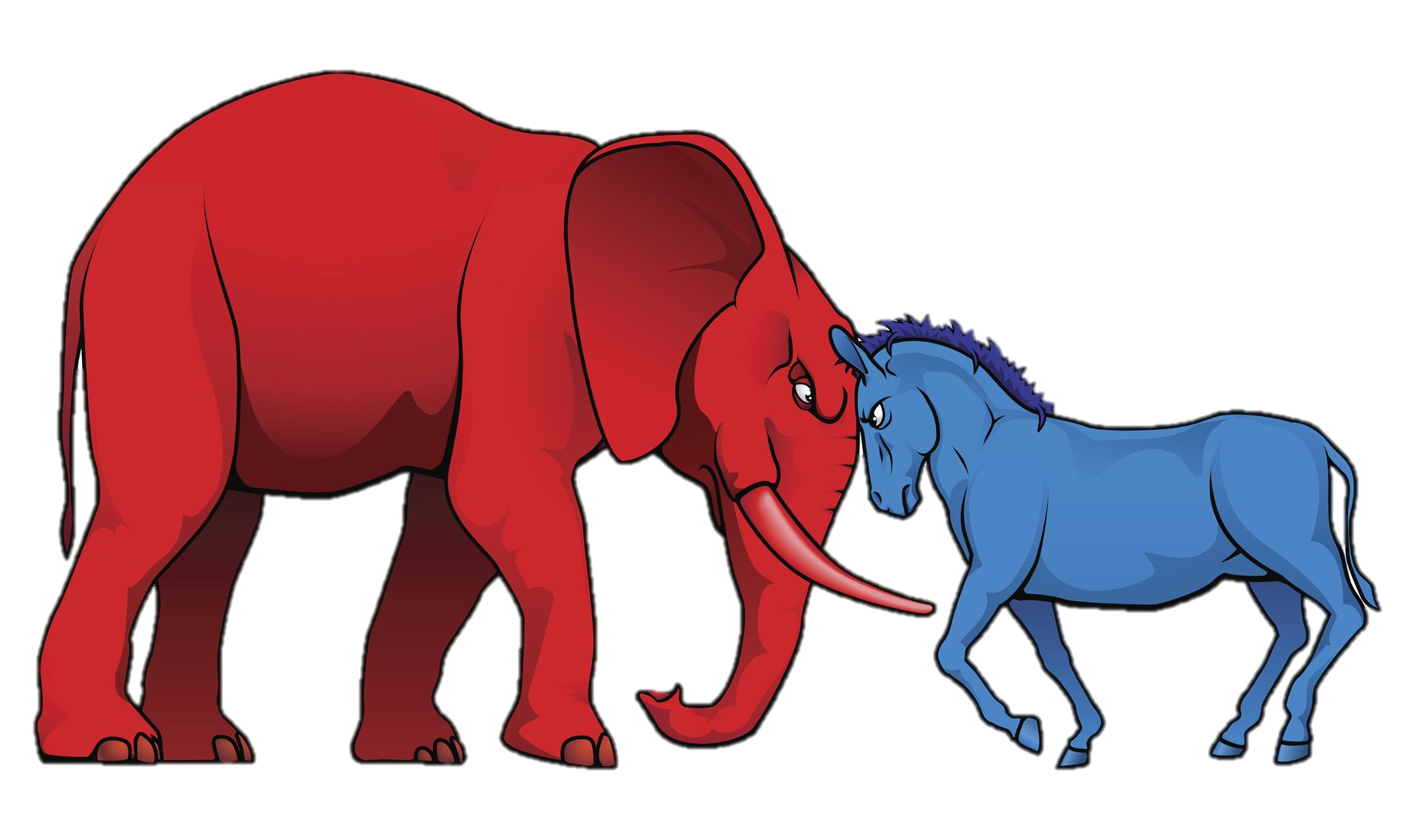 #apgov
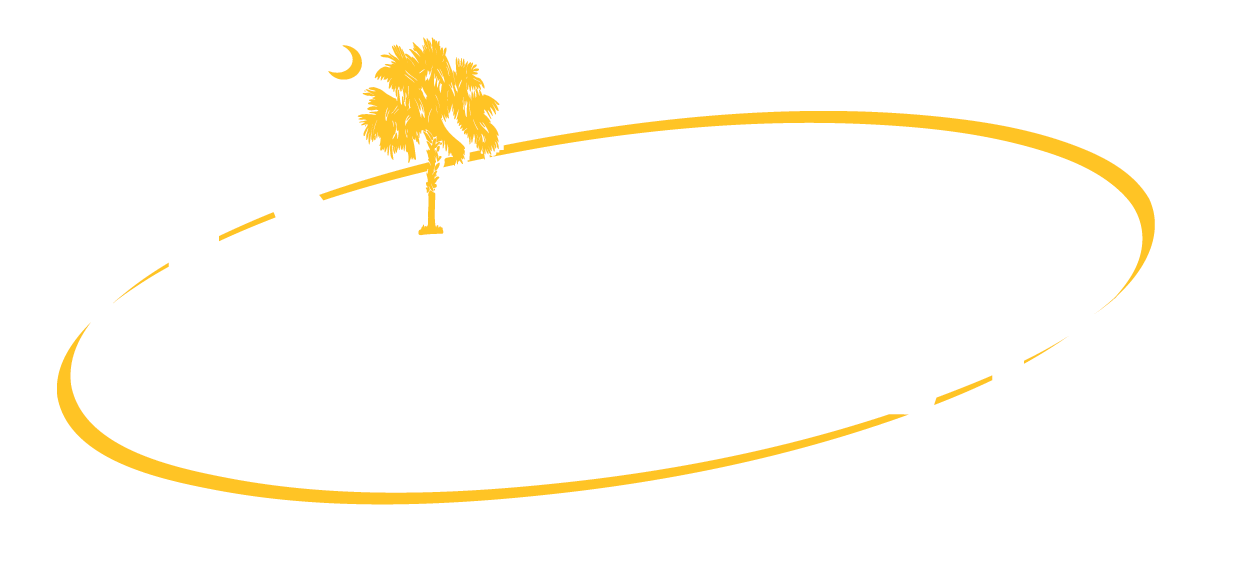 objectives
In what ways do people identify with political parties?
What factors influence party preference?
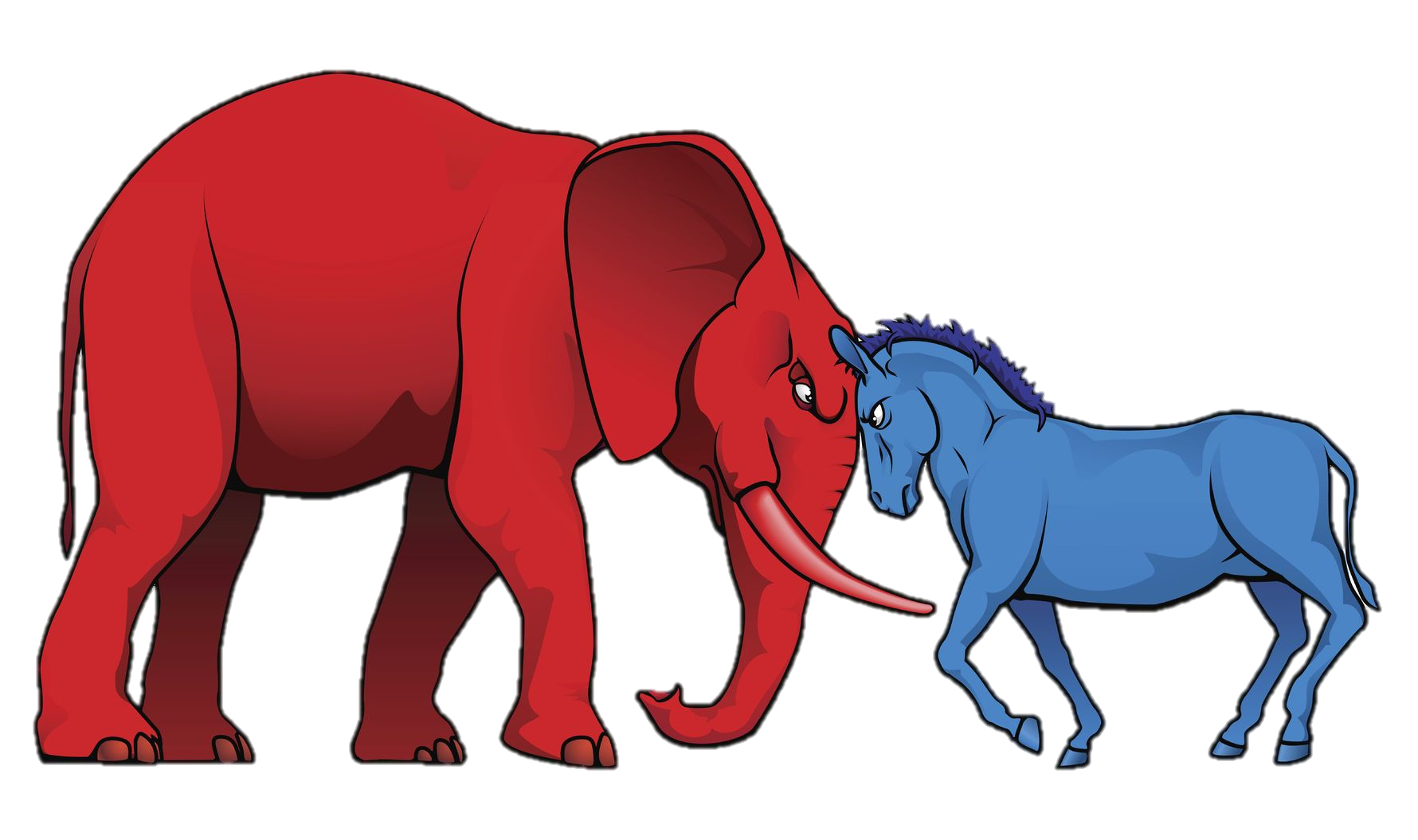 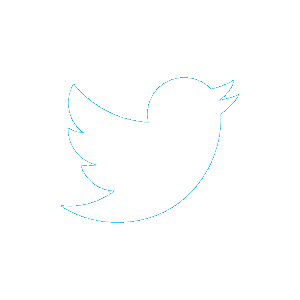 @TomRichey
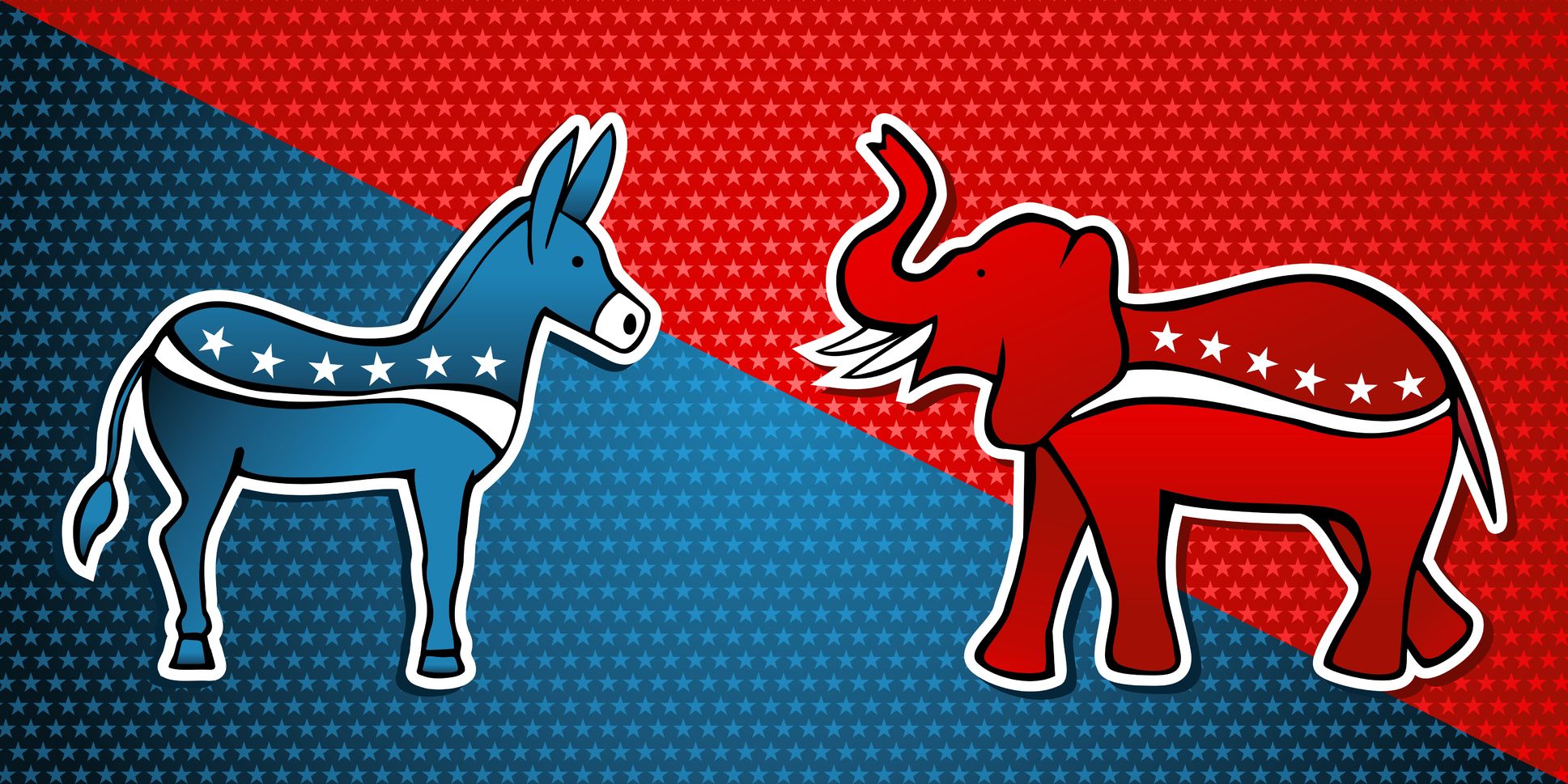 The  Simple Version
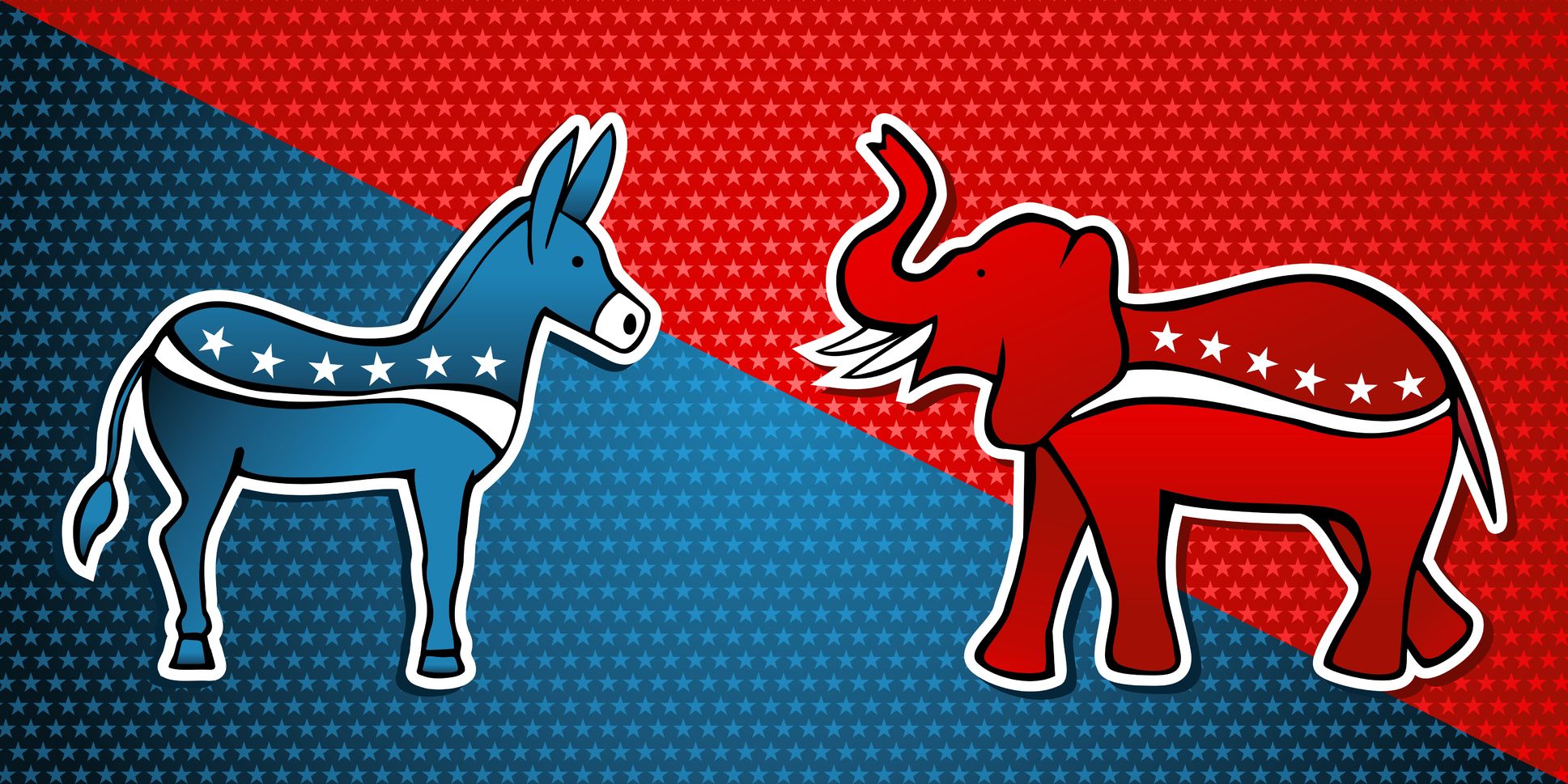 The  Simple Version
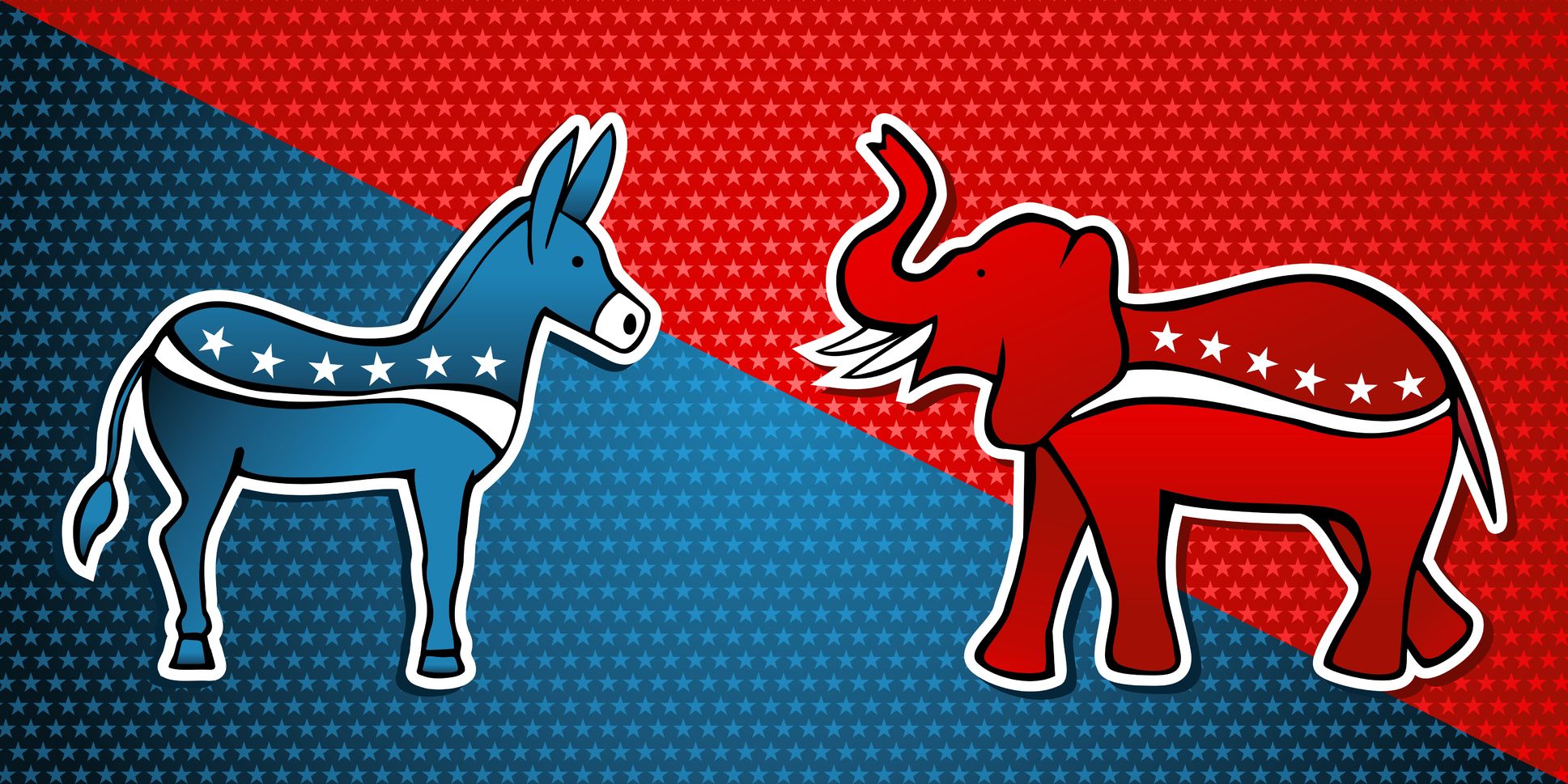 Nearly half of the electorate self-identifies as independent.
Expressions   of   Party   Preference
Voter Registration
Self-Identification
Tendency to Support Party
Candidates
Policies
Voting in Primary Elections
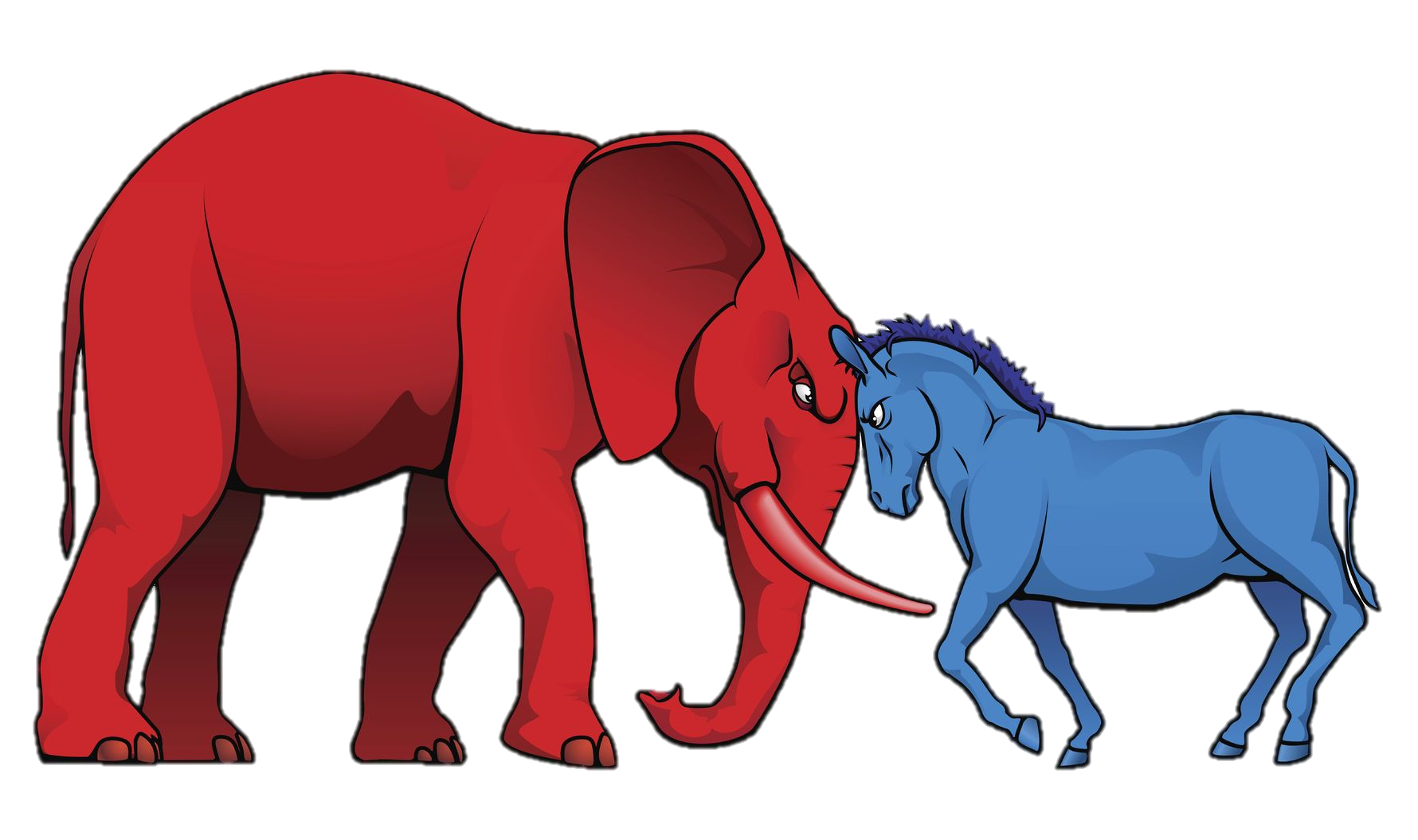 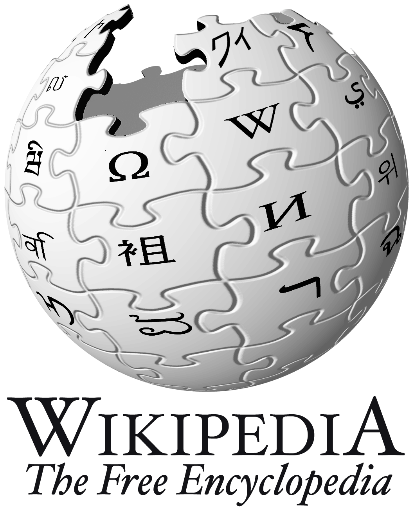 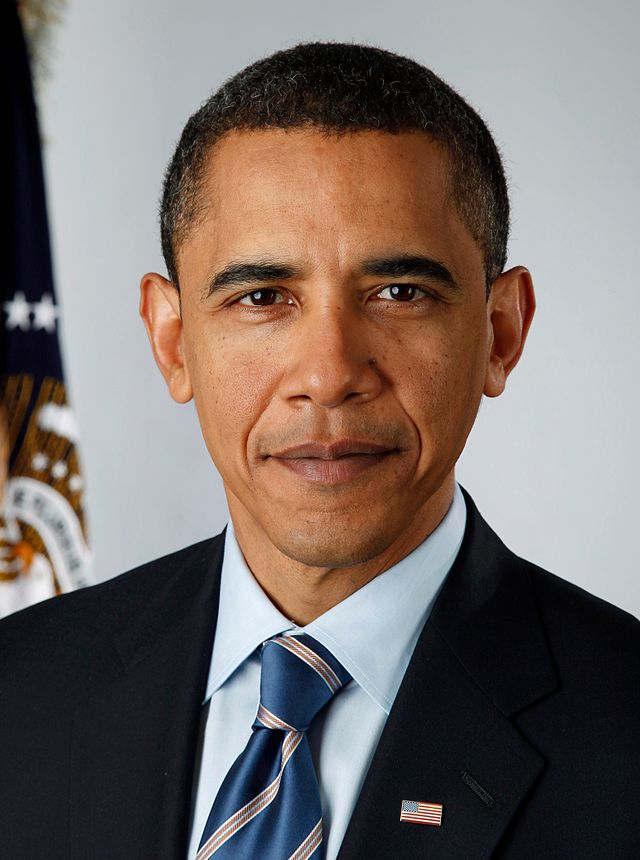 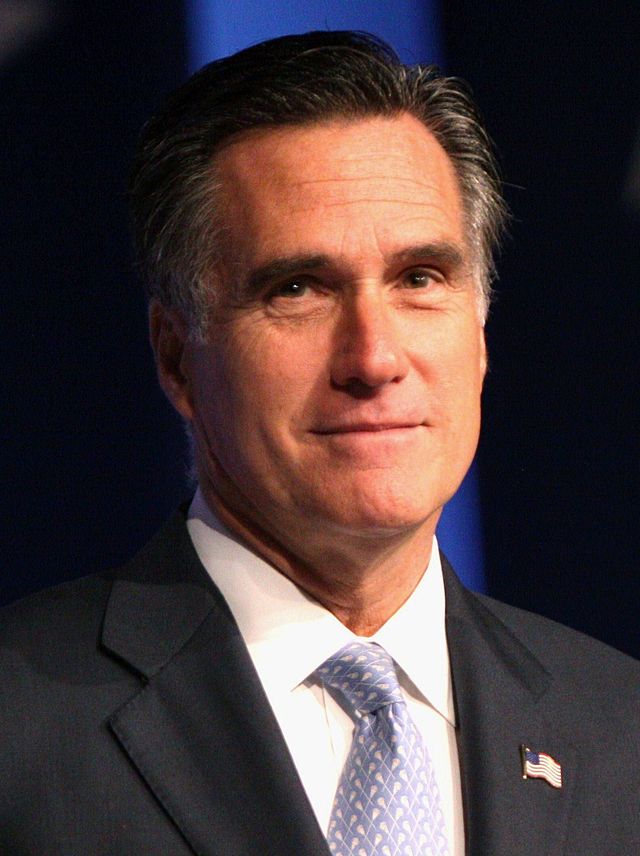 98.3%
Voted for one of the two major party candidates in the 2012 election.
Photo by Pete Souza
Photo by Gage Skidmore
LEANERS
Some Independents Lean  Left
Some Independents Lean  Right
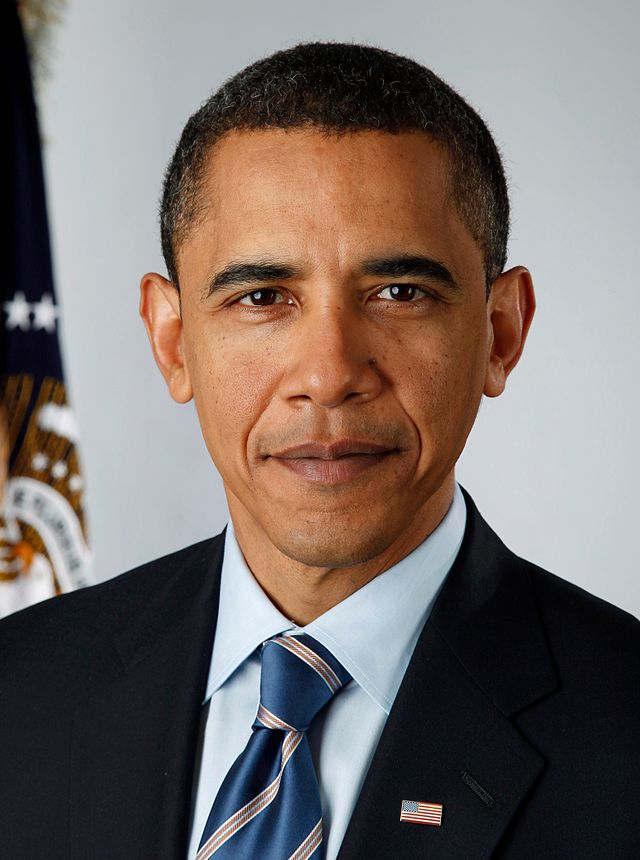 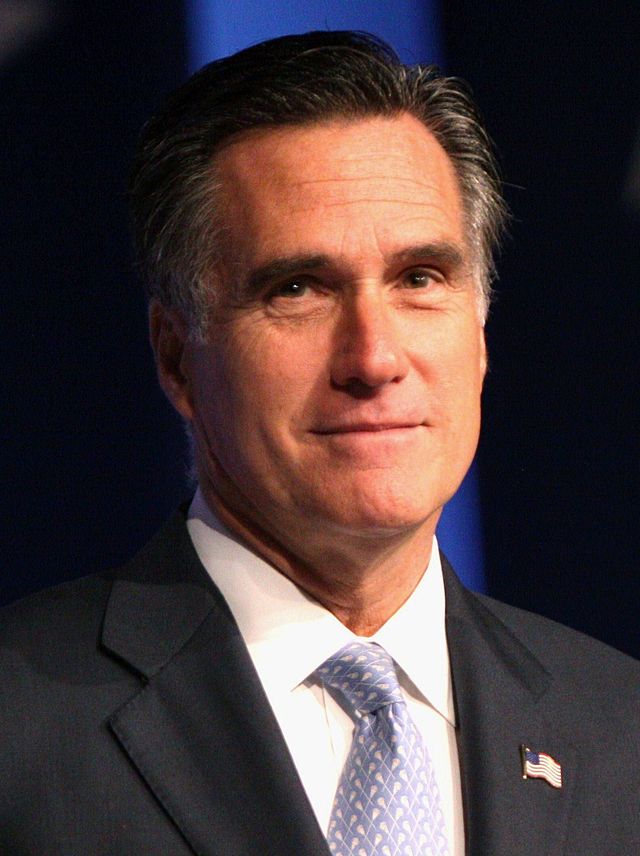 98.3%
Chose a party when it came crunch time.
Photo by Pete Souza
Photo by Gage Skidmore
Expressions   of   Party   Preference
Voter Registration
Self-Identification
Tendency to Support Party
Candidates
Policies
Voting in Primary Elections
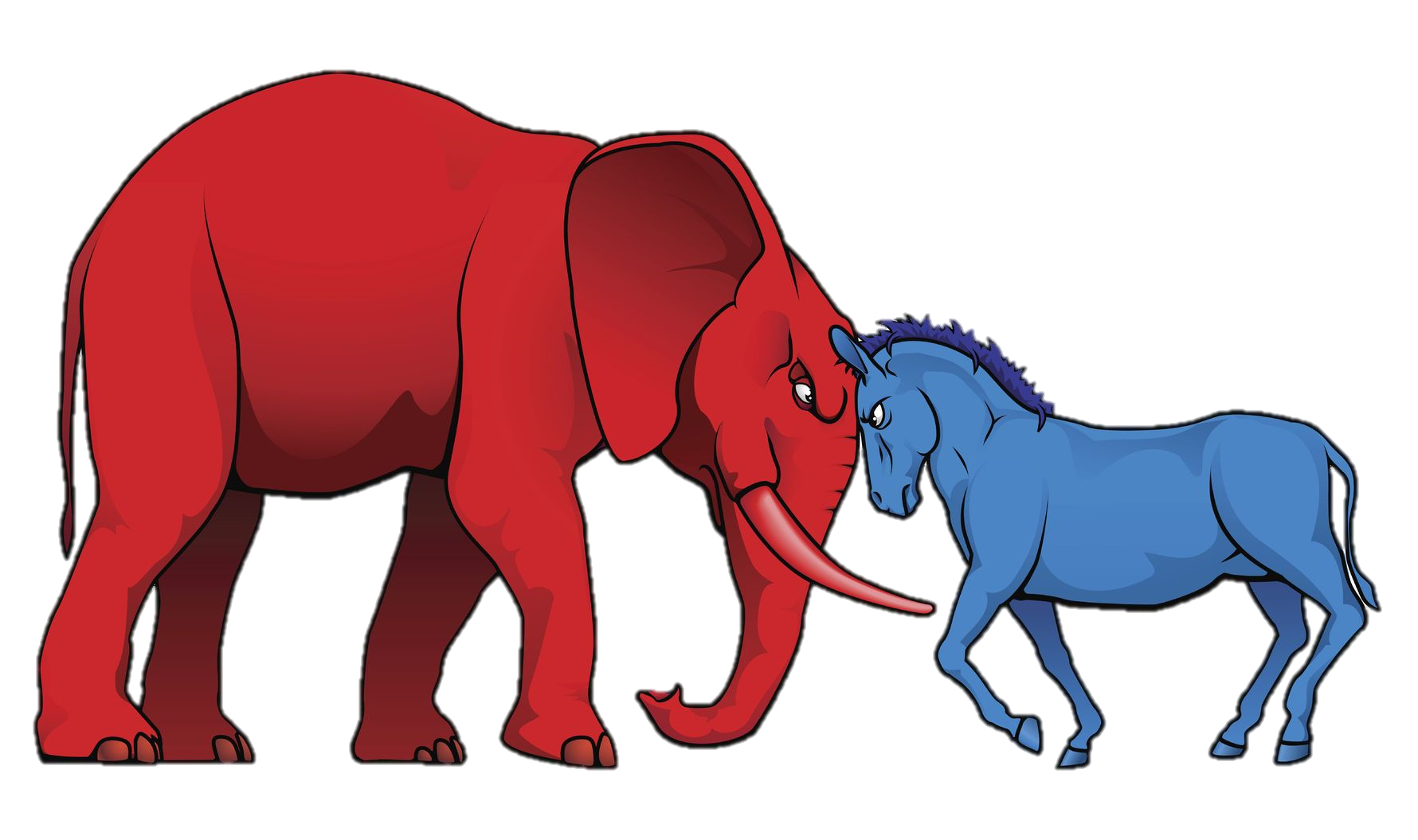 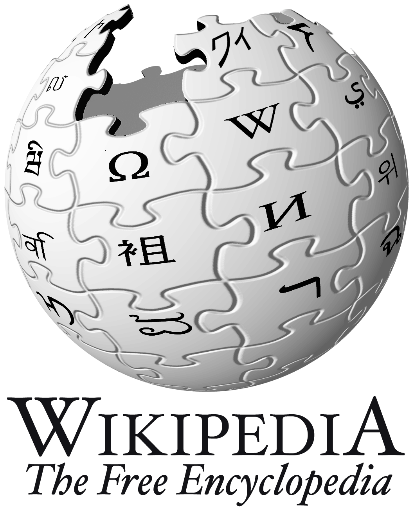 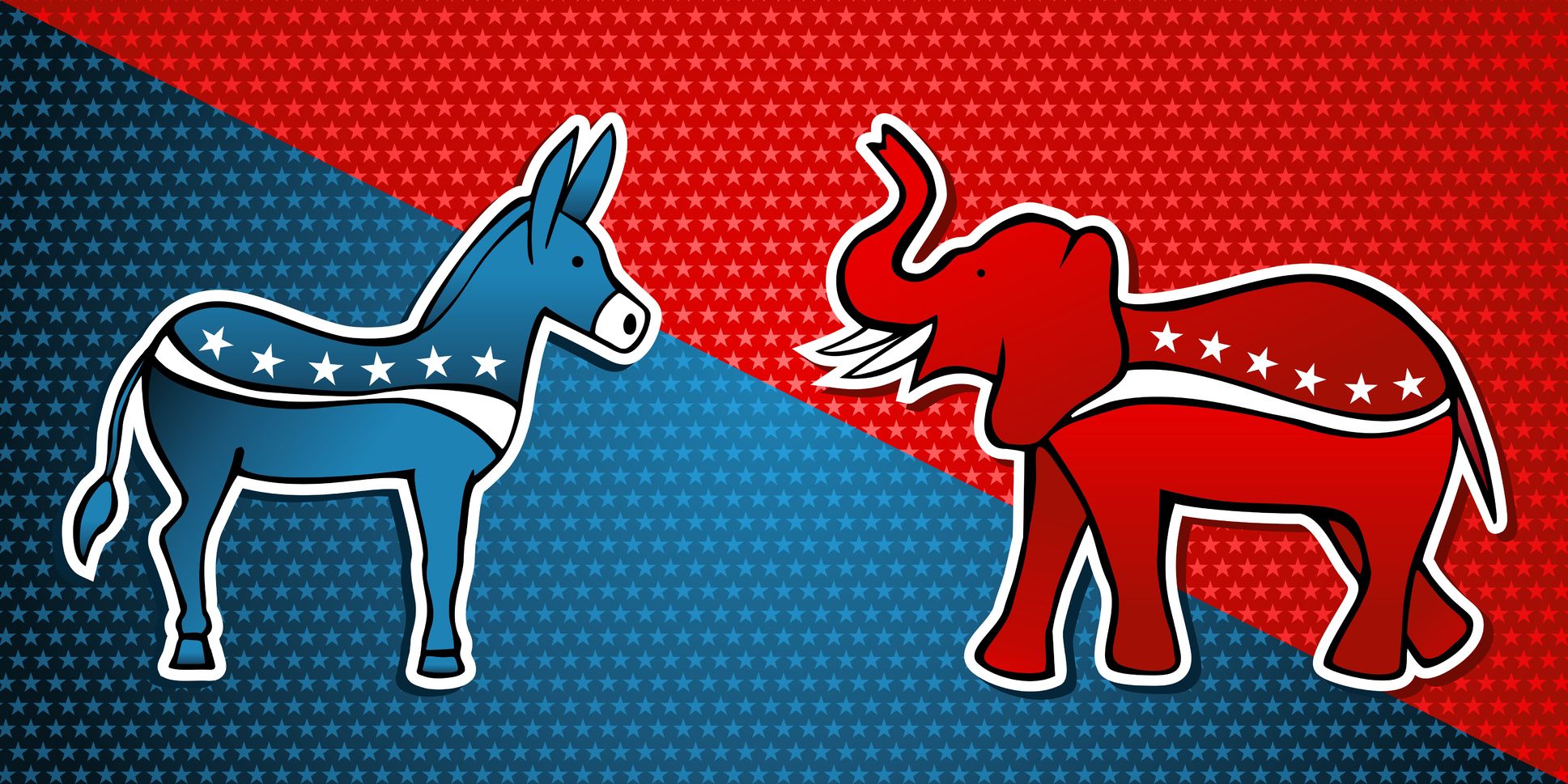 The   Complex Version
Factors   Influencing   Party   ID
Upbringing / Socialization
Life Experience
Attachment
Political Climate
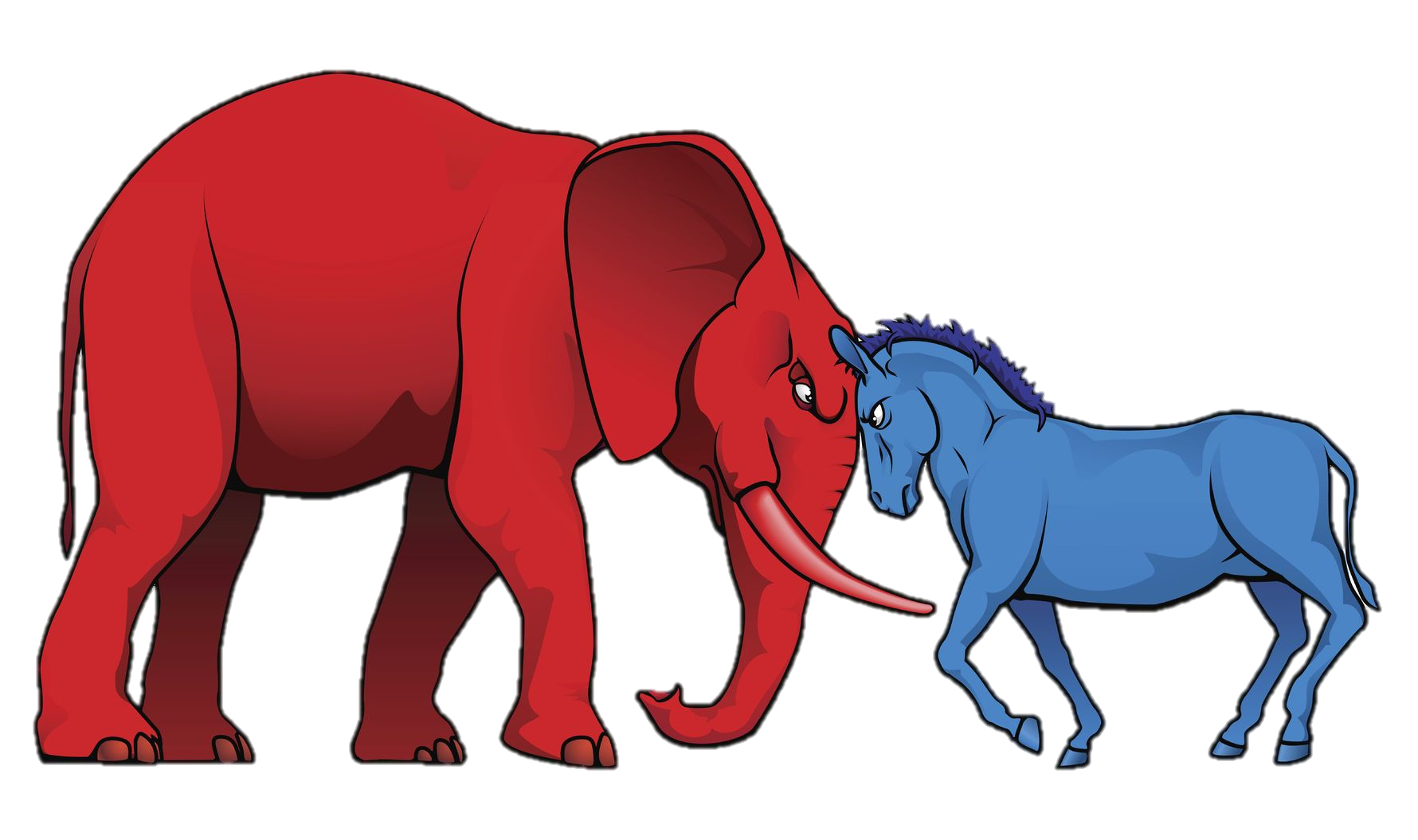 70%
Your parents are most influential in determining your political affiliation.
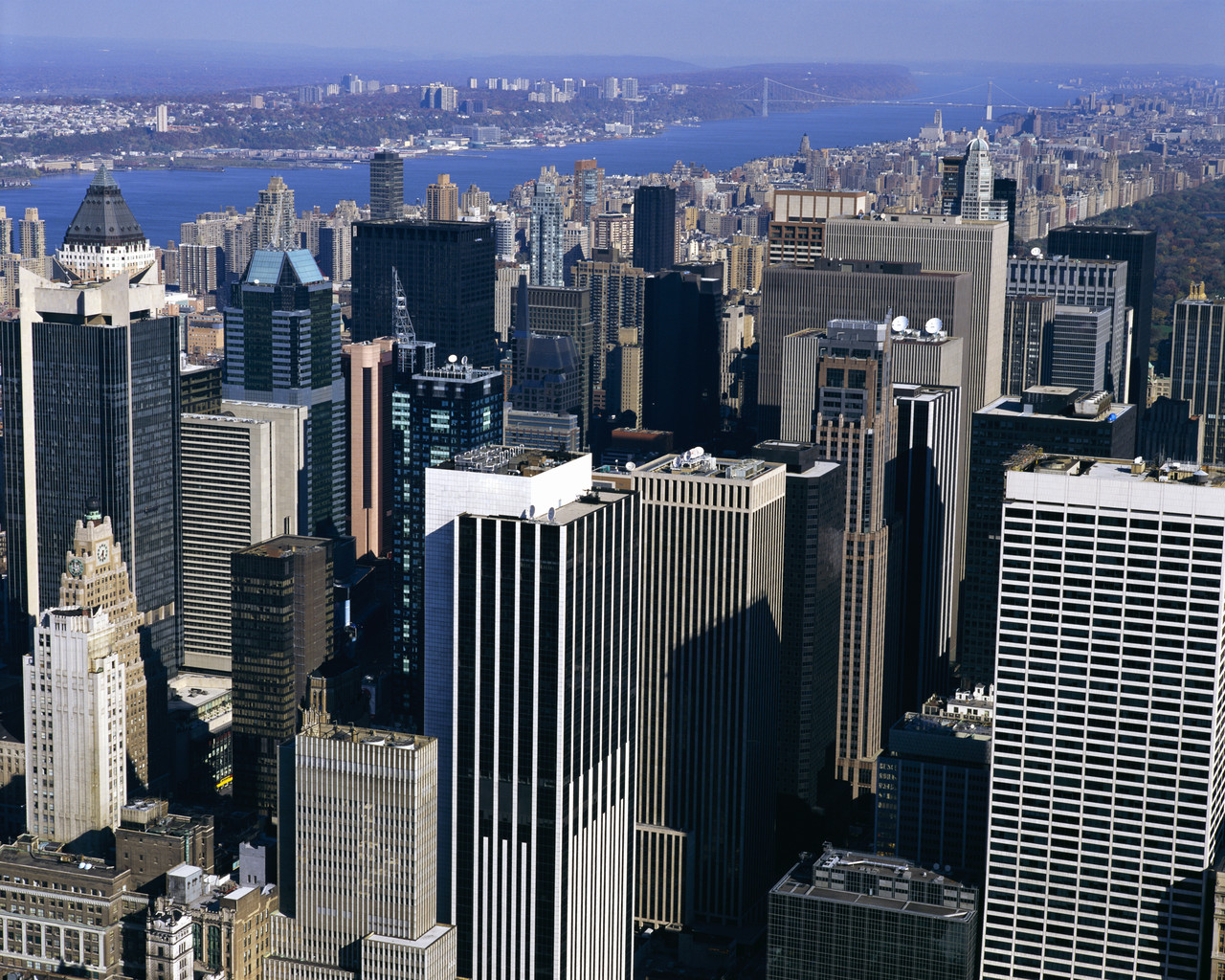 Experience   Matters,   Too.
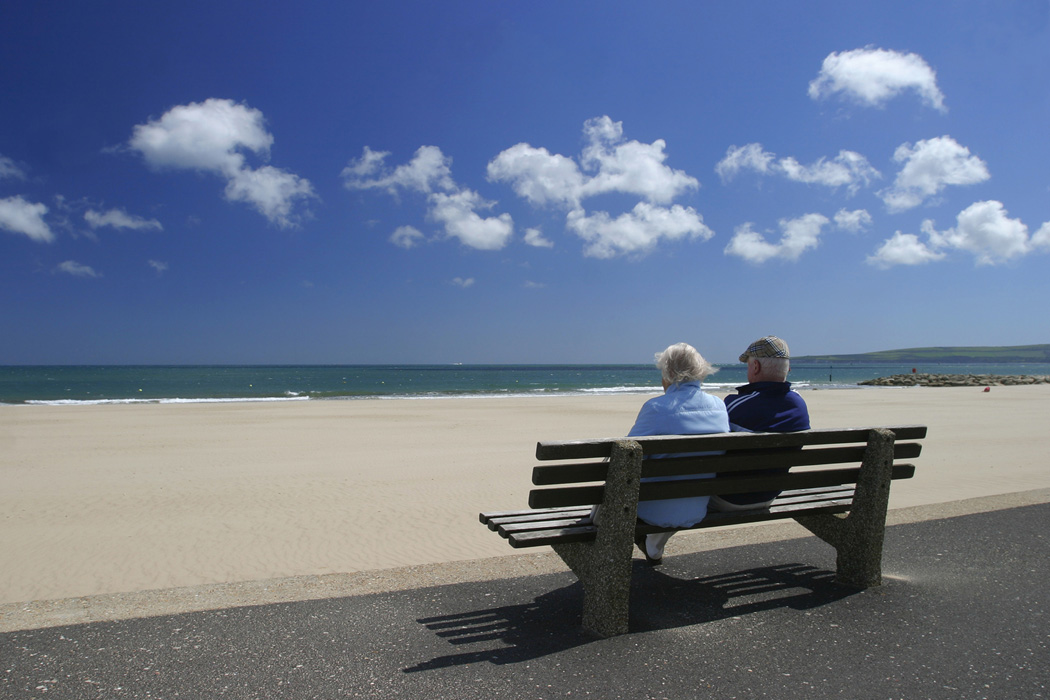 We get more attached with time.
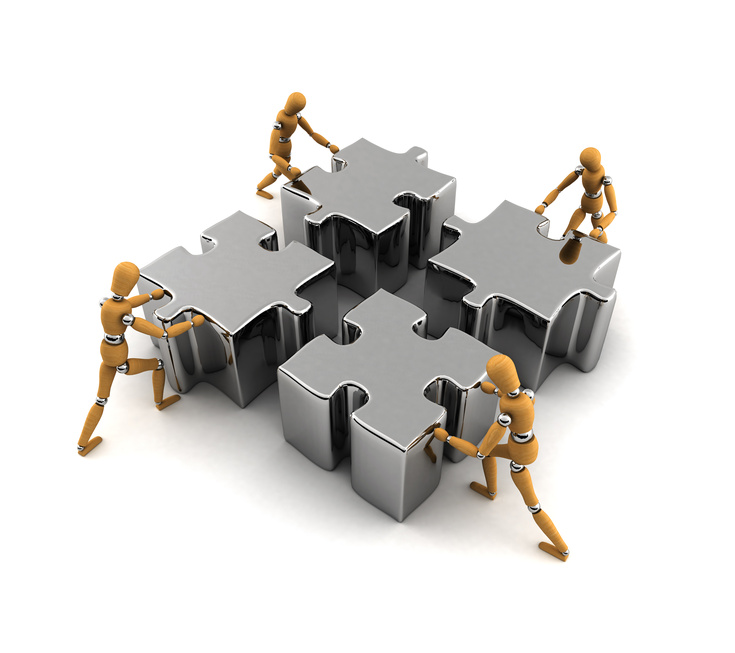 Realignment
As coalitions shift between parties, so do individuals.
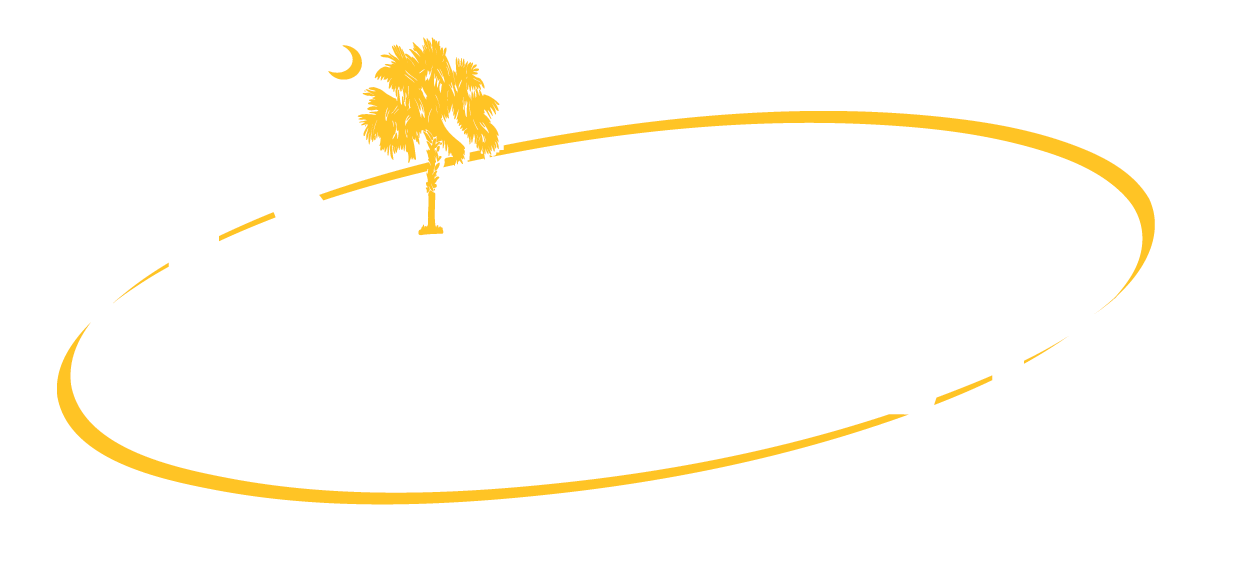 E-LECTURE
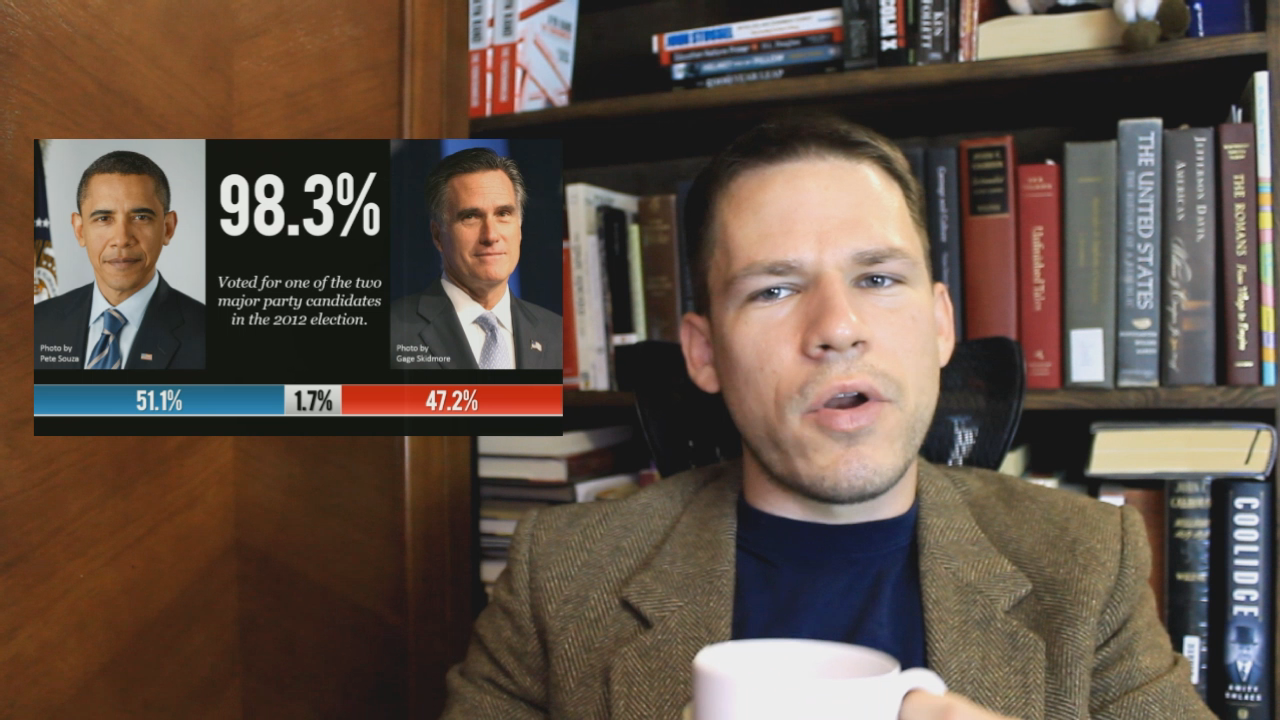 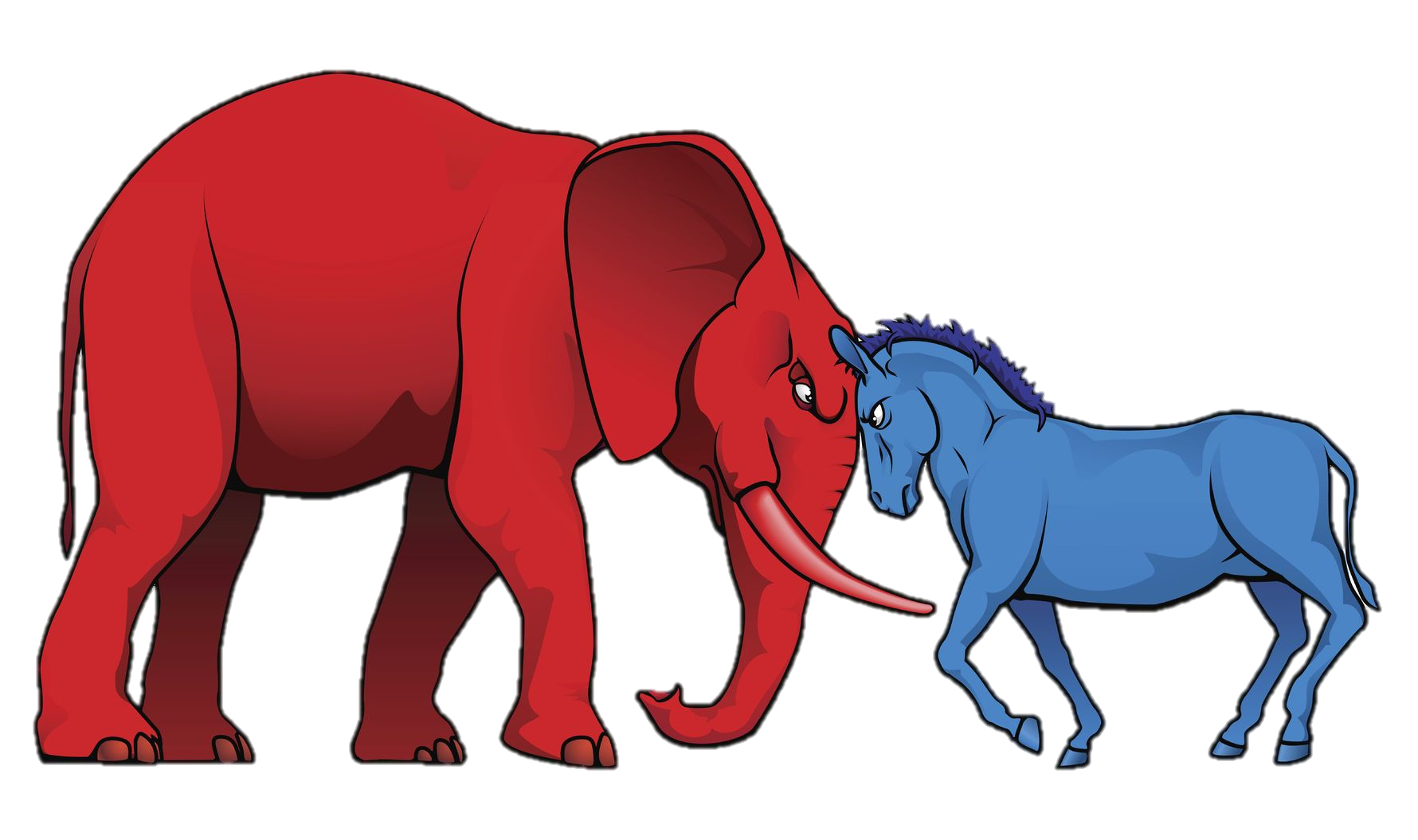 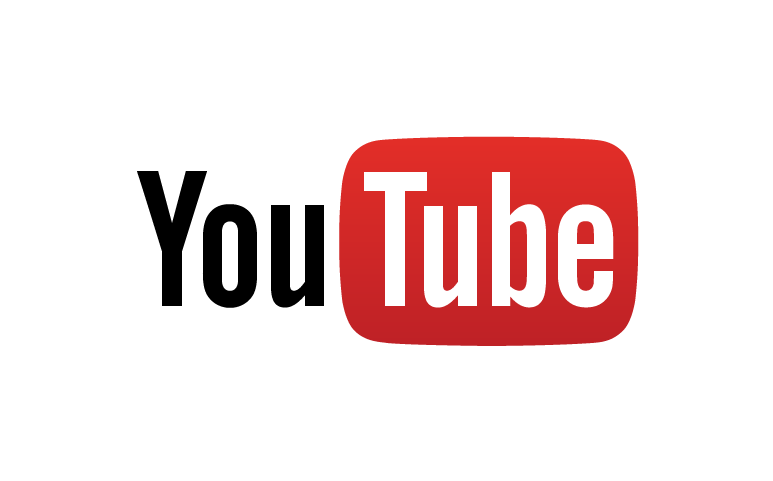 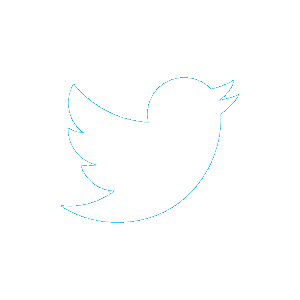 Available on YouTube!
@TomRichey
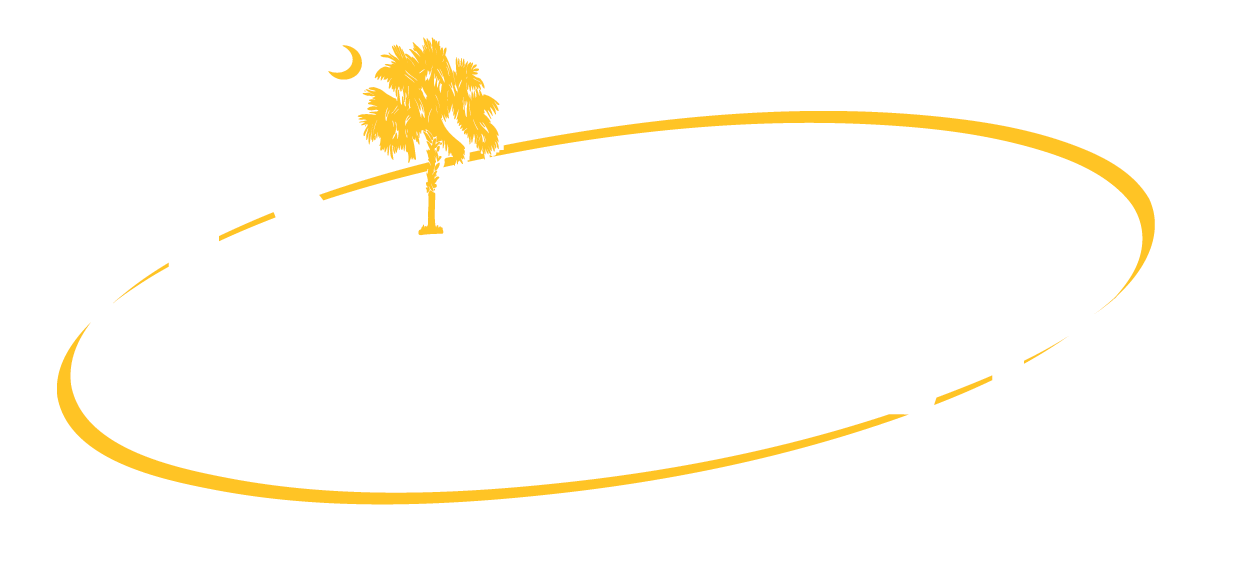 LEARNING.  DELIVERED.